Claiming expenses?
From date 2021 use  
SAP® Concur® eExpenses 
for most expense claims
Department contact:
[Insert local contact details]
More information:
https://finance.admin.ox.ac.uk/expenses
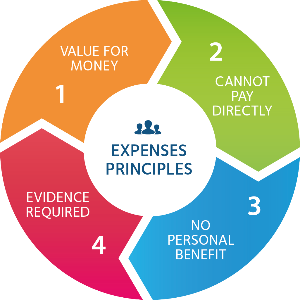 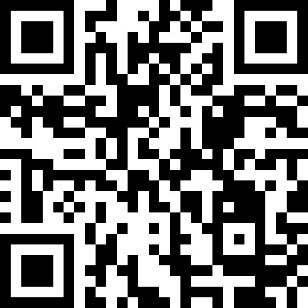 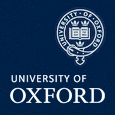